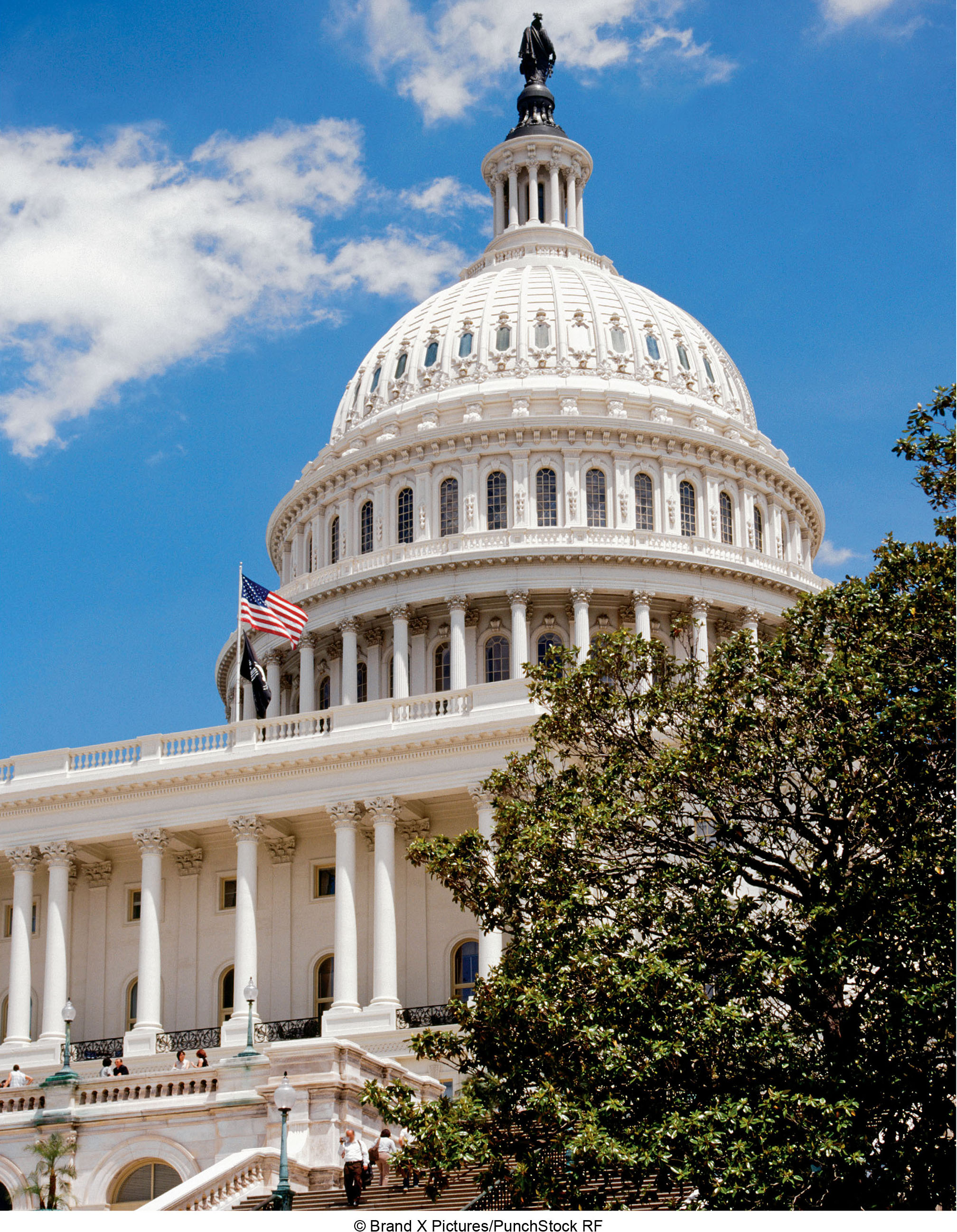 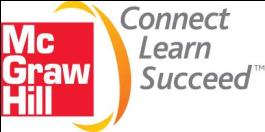 Human Geography by Malinowski & Kaplan
Chapter 11 LECTURE OUTLINEGeography of Governanceand Representation
11-1
Copyright © The McGraw-Hill Companies, Inc. Permission required for reproduction or display.
Chapter 11 Modules
11A	Territoriality
11B Political Economy and Functions of the Modern State
11C Theories of the State
11D Citizenship
11E	Subdividing the State
11F Cores and Capitals
11G Peripheral and Special Regions
11H	Electoral Geography
11I Electoral Systems and Manipulation
Copyright © The McGraw-Hill Companies, Inc. Permission required for reproduction or display.
11-2
11A: Territoriality
Organizations divide territory into smaller pieces, or political subunits
Pros:
Basic efficiency
Greater flexibility
Greater degree of responsiveness
Cons:
Subdividing territory can restrict access to some regions
Proliferation of subdivisions can lead to a mismatch between the problems and the ability to deal with them
Copyright © The McGraw-Hill Companies, Inc. Permission required for reproduction or display.
11-3
Figure 11A.1
Toyota Manufacturing Plans
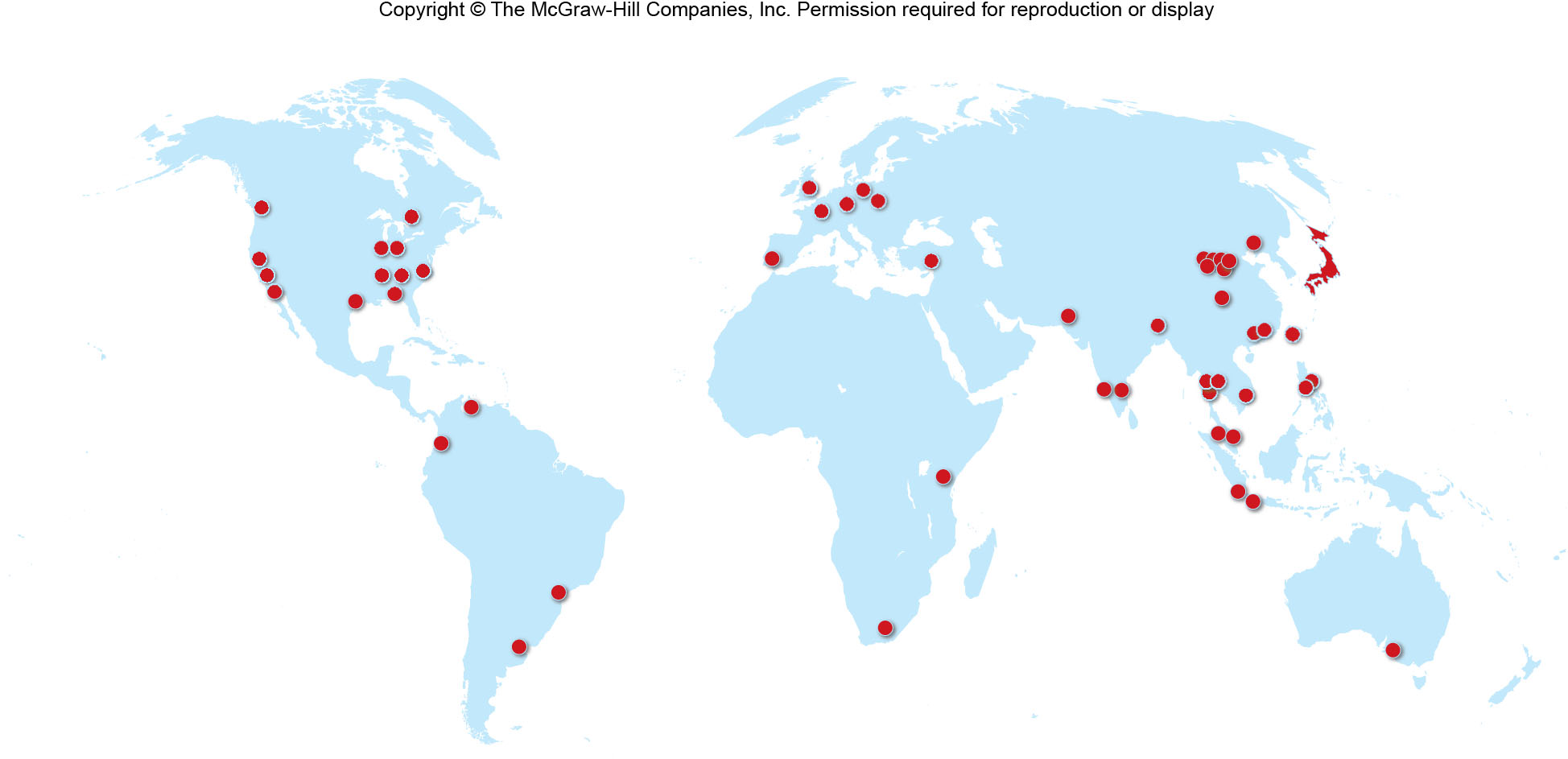 Copyright © The McGraw-Hill Companies, Inc. Permission required for reproduction or display.
11-4
11B: Political Economy & Functions of the Modern State
Political economy
the relationship among the state, the members of the state, and the economic activities contained within the state
States practice a mixed economy of both private and public sectors
Copyright © The McGraw-Hill Companies, Inc. Permission required for reproduction or display.
11-5
Figures 11B.1 & 11B.2
Types of Economies 1
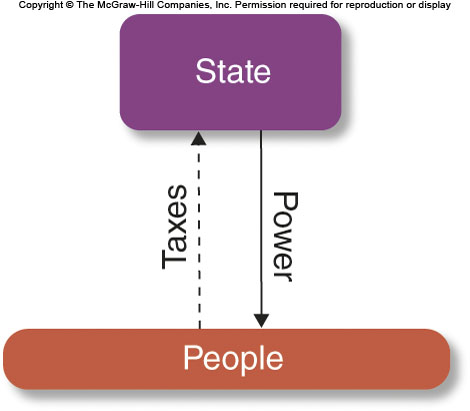 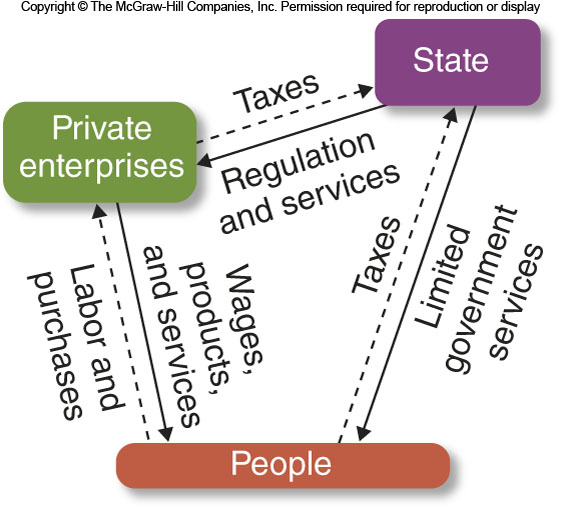 EXTRACTION ECONOMY
CAPITALIST ECONOMY
Copyright © The McGraw-Hill Companies, Inc. Permission required for reproduction or display.
11-6
Figures 11B.3 & 11B.4
Types of Economies 2
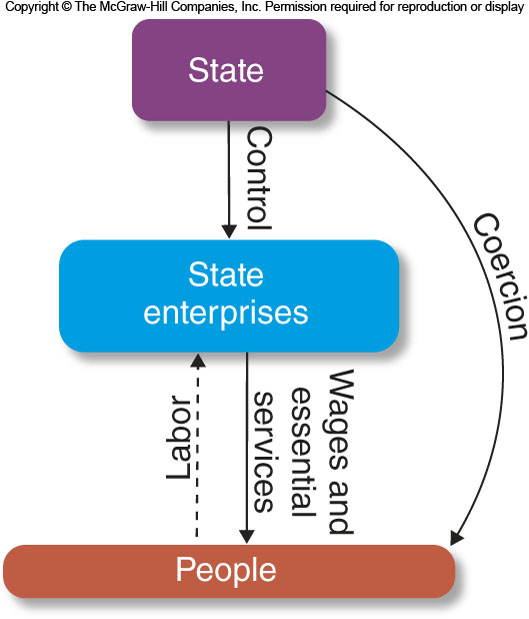 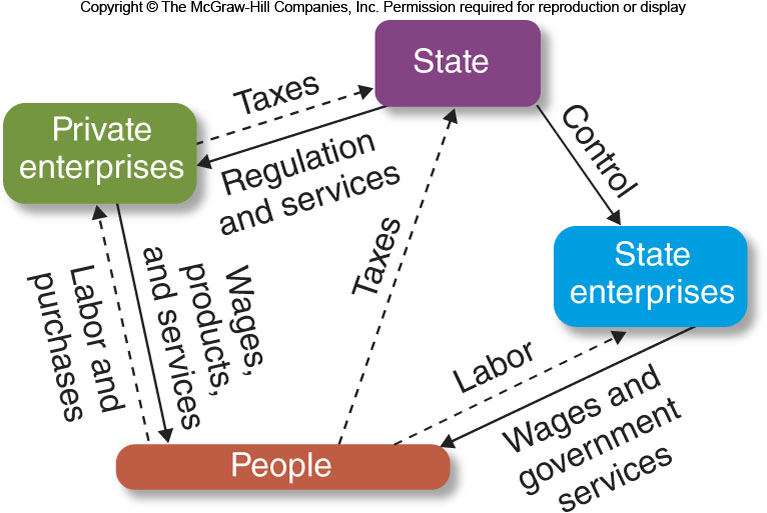 COMMUNIST ECONOMY
MIXED ECONOMY
Copyright © The McGraw-Hill Companies, Inc. Permission required for reproduction or display.
11-7
11C: Theories of the State 1
Pluralist theories of the state
View government as a neutral arbiter of all stakeholders
Neoliberalism: a set of policies that favor minimal government interference in markets and promotion of free trade
Elite theories of the state
See governments as likely to support an elite class of people
Copyright © The McGraw-Hill Companies, Inc. Permission required for reproduction or display.
11-8
11C: Theories of the State 2
Marxist theories of the state
See government as a vehicle promoting capitalism and capitalist systems
Copyright © The McGraw-Hill Companies, Inc. Permission required for reproduction or display.
11-9
11C: Types of Governments
Authoritarian, or autocratic, states
Concentration of political power in a single individual
Or in a few, termed an oligarchy
Totalitarianism is a type of autocracy associated with fascism, communism, and religious fundamentalism
Copyright © The McGraw-Hill Companies, Inc. Permission required for reproduction or display.
11-10
11D: Citizenship
In the past, residents of a state were subjects
Citizenship is rooted in ancient Greece & Rome
Implies that some or all citizens have certain rights & responsibilities
Citizenship can be determined in two ways:
Jus sanguinis (“right of blood”) means citizenship is based on your parents
Jus soli (“right of the soil”) means citizenship based on birth within a state’s territory
United States has a jus soli system
Some states allow dual citizenship
Copyright © The McGraw-Hill Companies, Inc. Permission required for reproduction or display.
11-11
11E: Subdividing the State
States divide territory into political subunits
Unitary states
Nearly all power resides in the central government
Federal states
Subunits have a certain amount of their own authority
Helps stability
Sometimes there is asymmetrical federalism, when some subunits have more power than others
Quebec in Canada
Confederations
Sovereign states agree to abridge some of their independent powers in order to work together as a group
Copyright © The McGraw-Hill Companies, Inc. Permission required for reproduction or display.
11-12
Figure 11E.2
Tirol
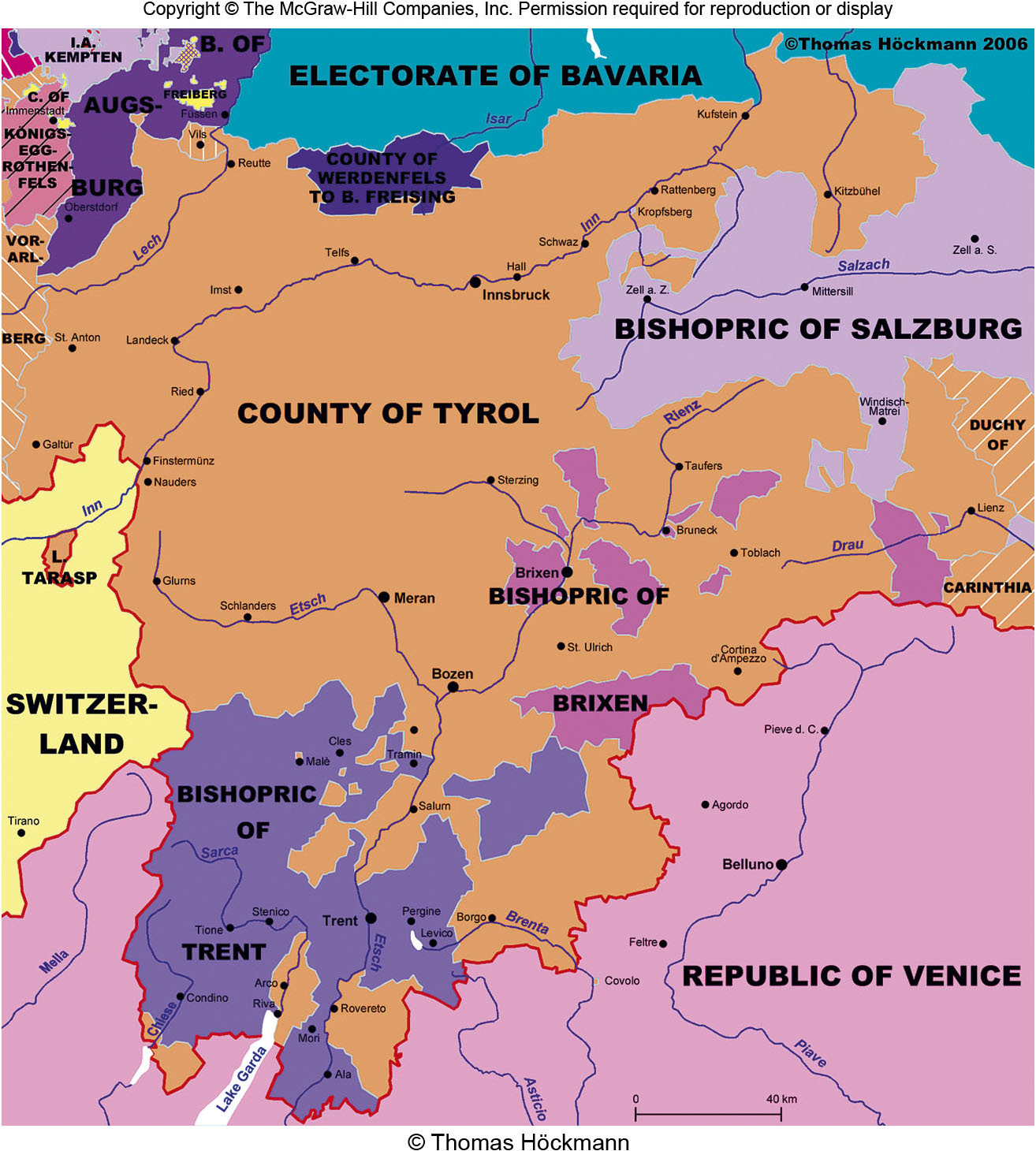 Copyright © The McGraw-Hill Companies, Inc. Permission required for reproduction or display.
11-13
Figure 11E.4
Provinces of France
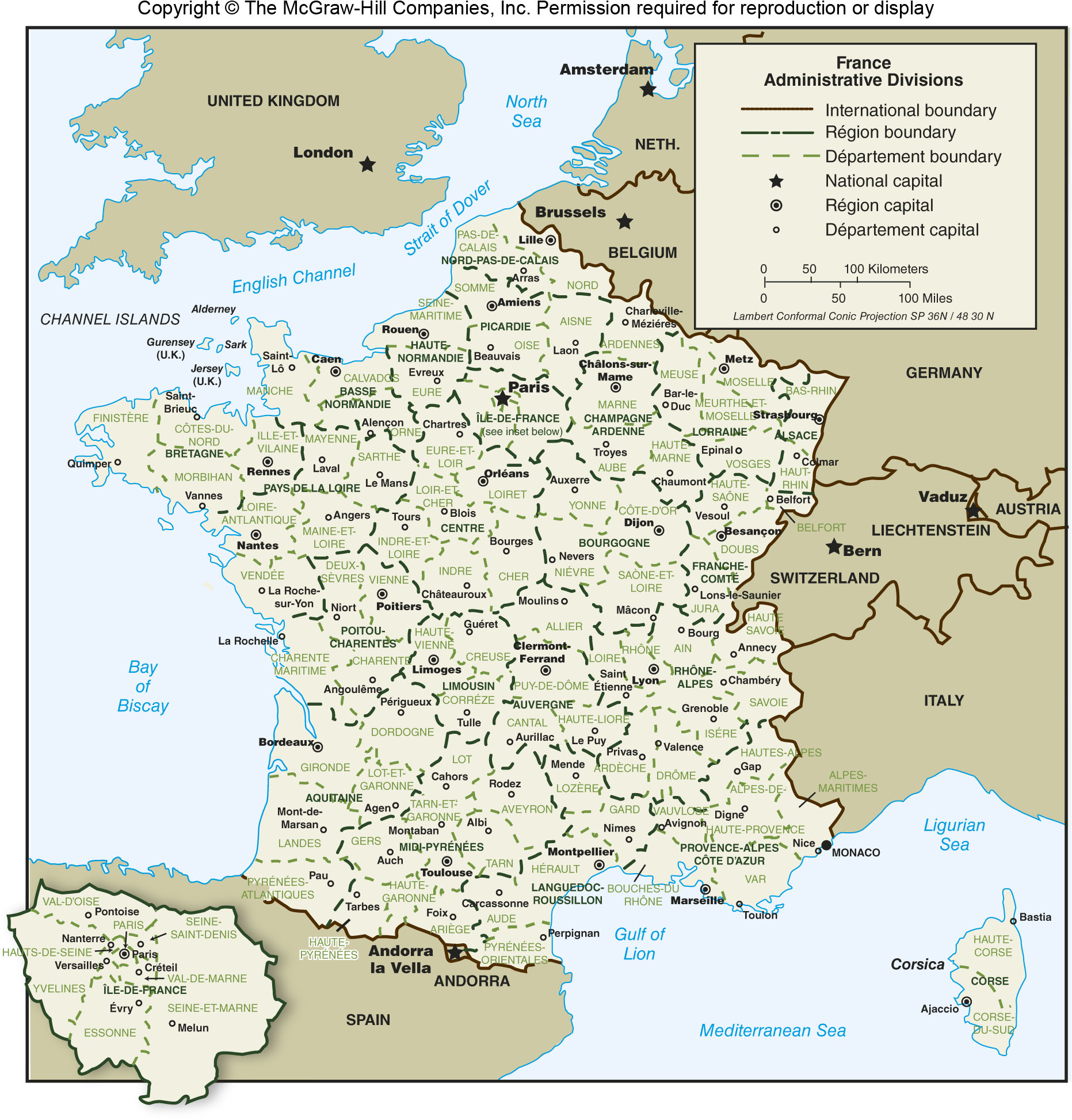 Copyright © The McGraw-Hill Companies, Inc. Permission required for reproduction or display.
11-14
Figure 11E.5
National vs. State Powers
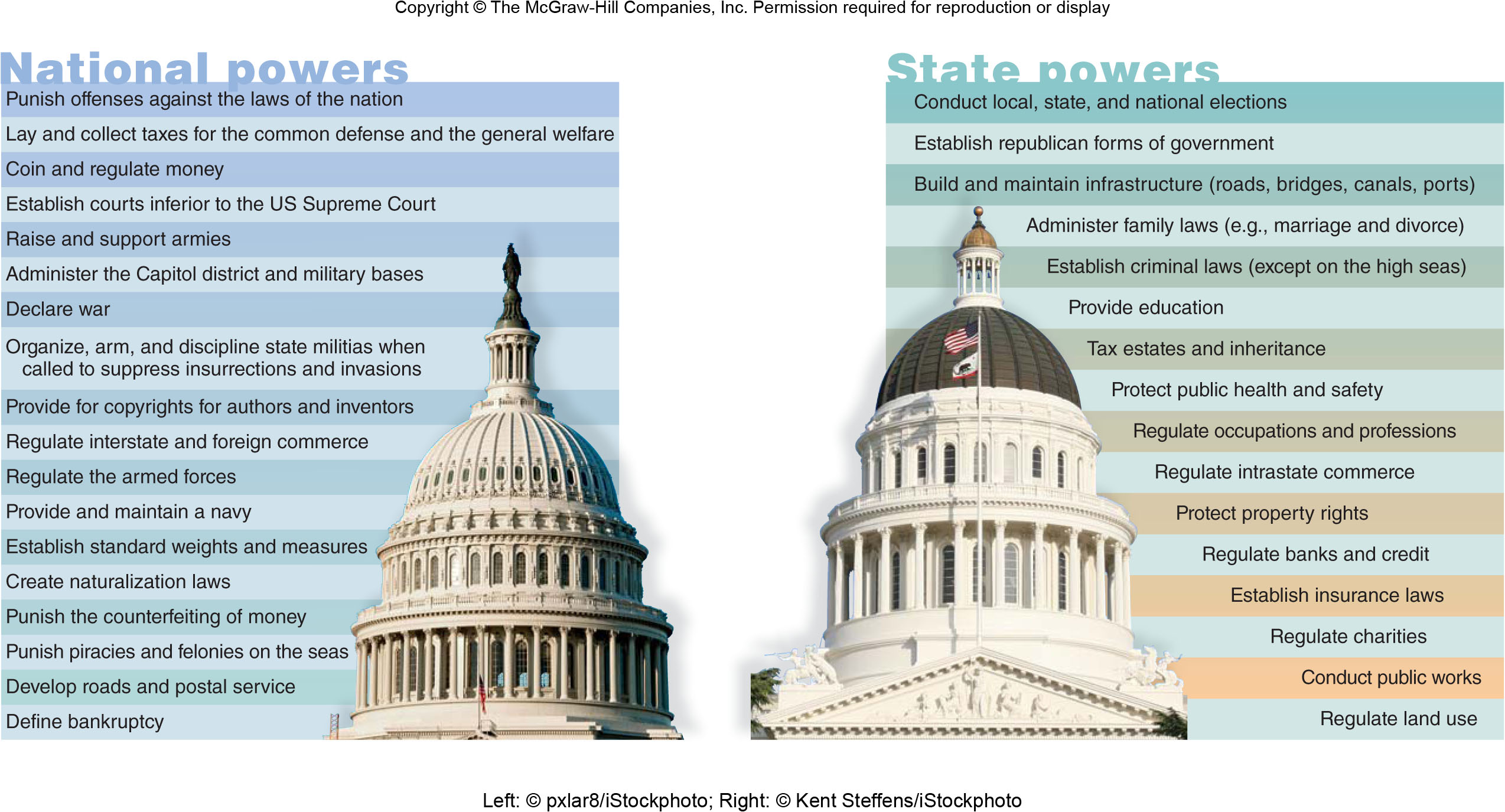 Copyright © The McGraw-Hill Companies, Inc. Permission required for reproduction or display.
11-15
Figure 11E.7
U.S.S.R.
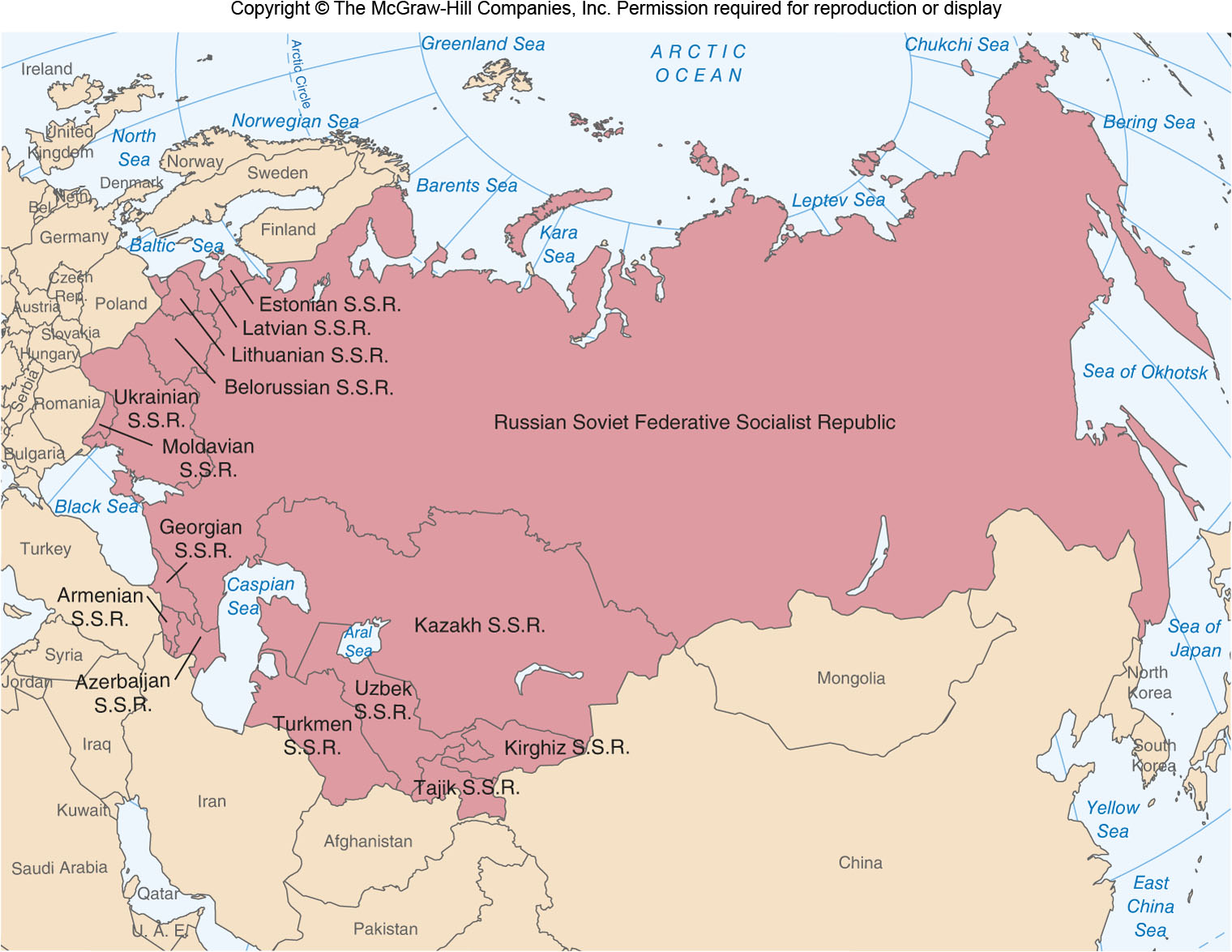 Copyright © The McGraw-Hill Companies, Inc. Permission required for reproduction or display.
11-16
Figure 11E.9
Belgium
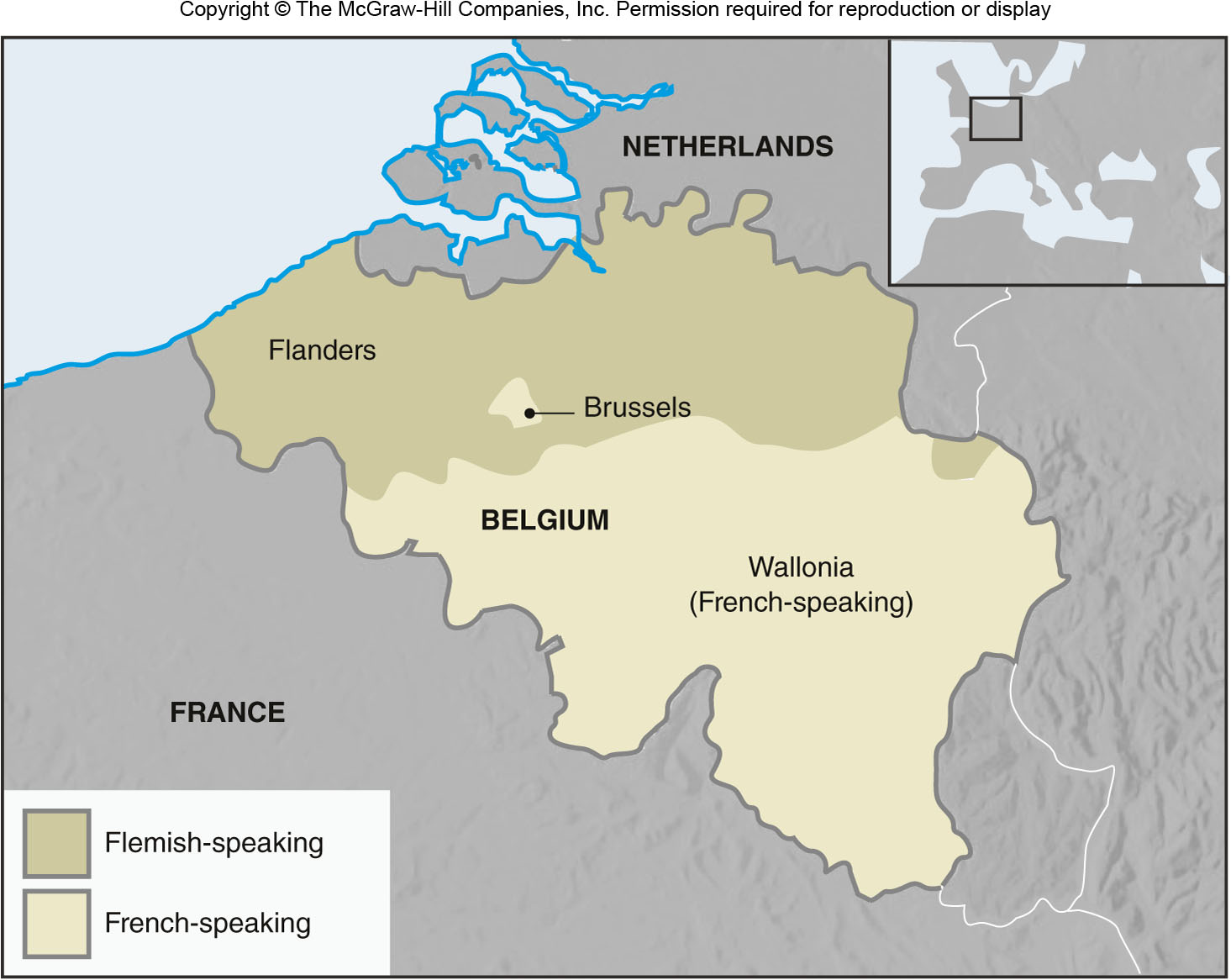 Copyright © The McGraw-Hill Companies, Inc. Permission required for reproduction or display.
11-17
11F: Cores & Capitals
Core Region
Place or region where the state and the dominant nationality emerged or is concentrated
Capital city & capital region
The capital may or may not be the core region
In about 50% of countries, the capital is also the largest city
A capital’s location can be controversial
Copyright © The McGraw-Hill Companies, Inc. Permission required for reproduction or display.
11-18
Figure 11F.2
Germany’s Lack of a Core Area
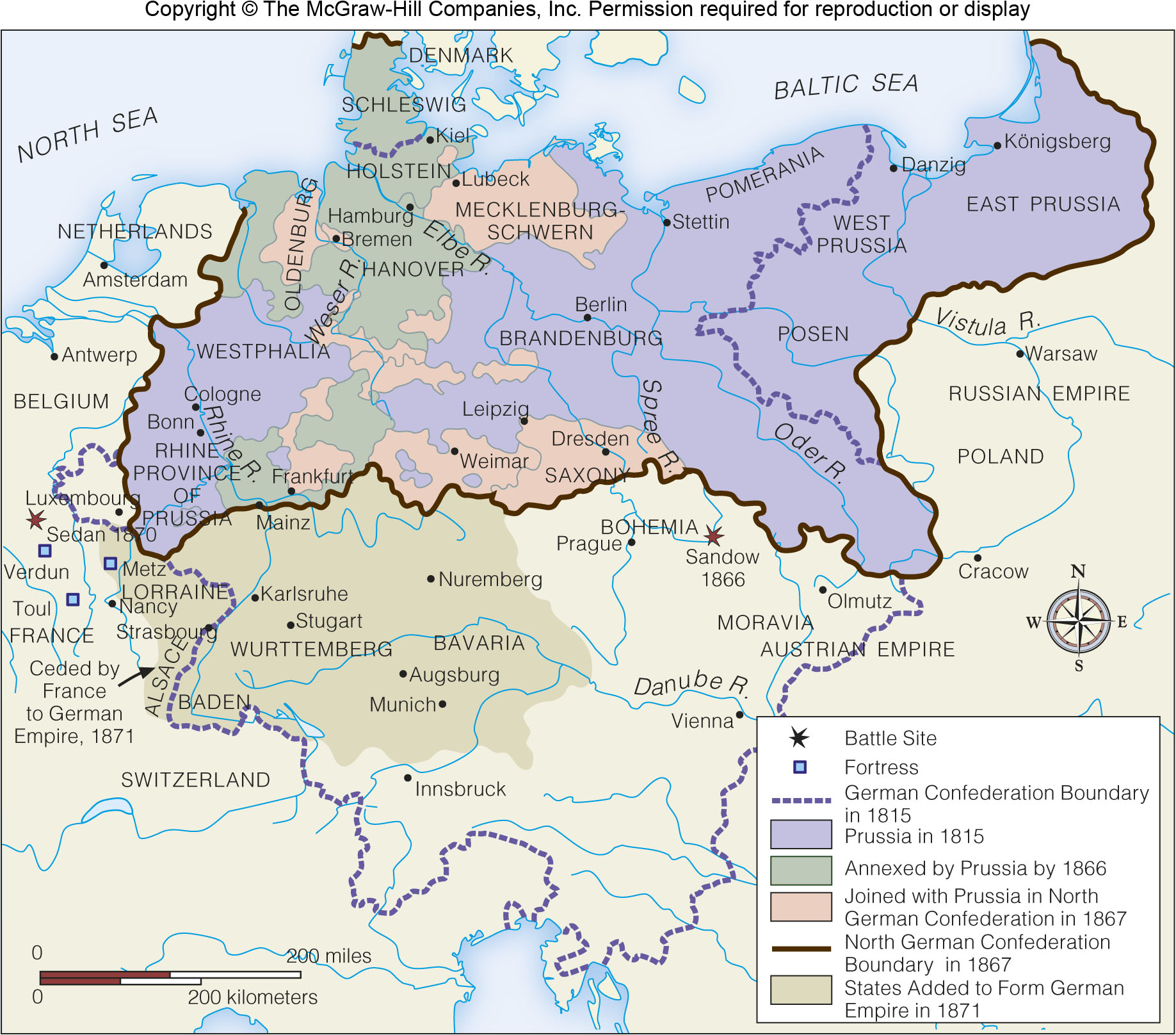 Copyright © The McGraw-Hill Companies, Inc. Permission required for reproduction or display.
11-19
Figures 11F.5 & 11F.6
Capitals 1
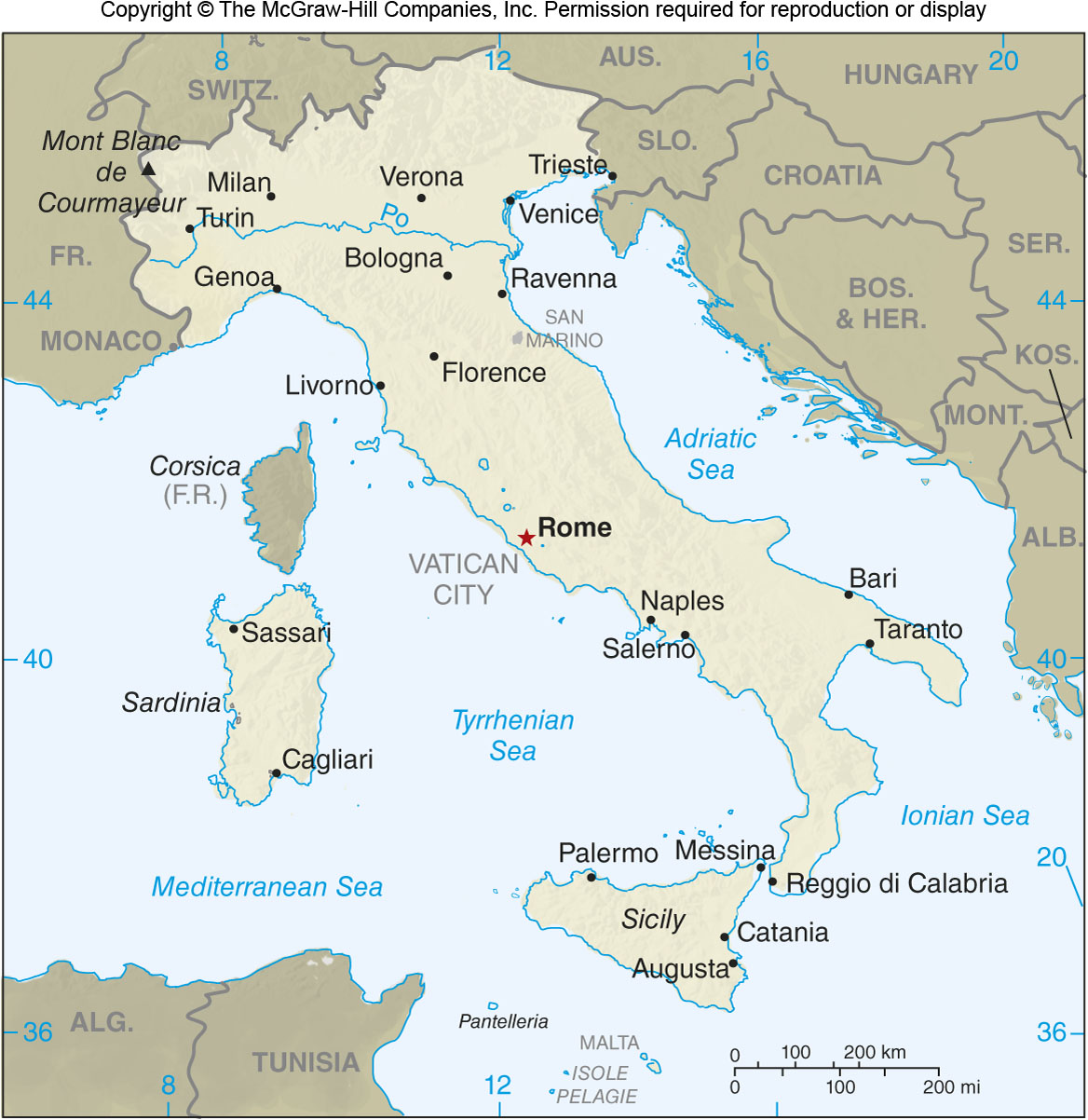 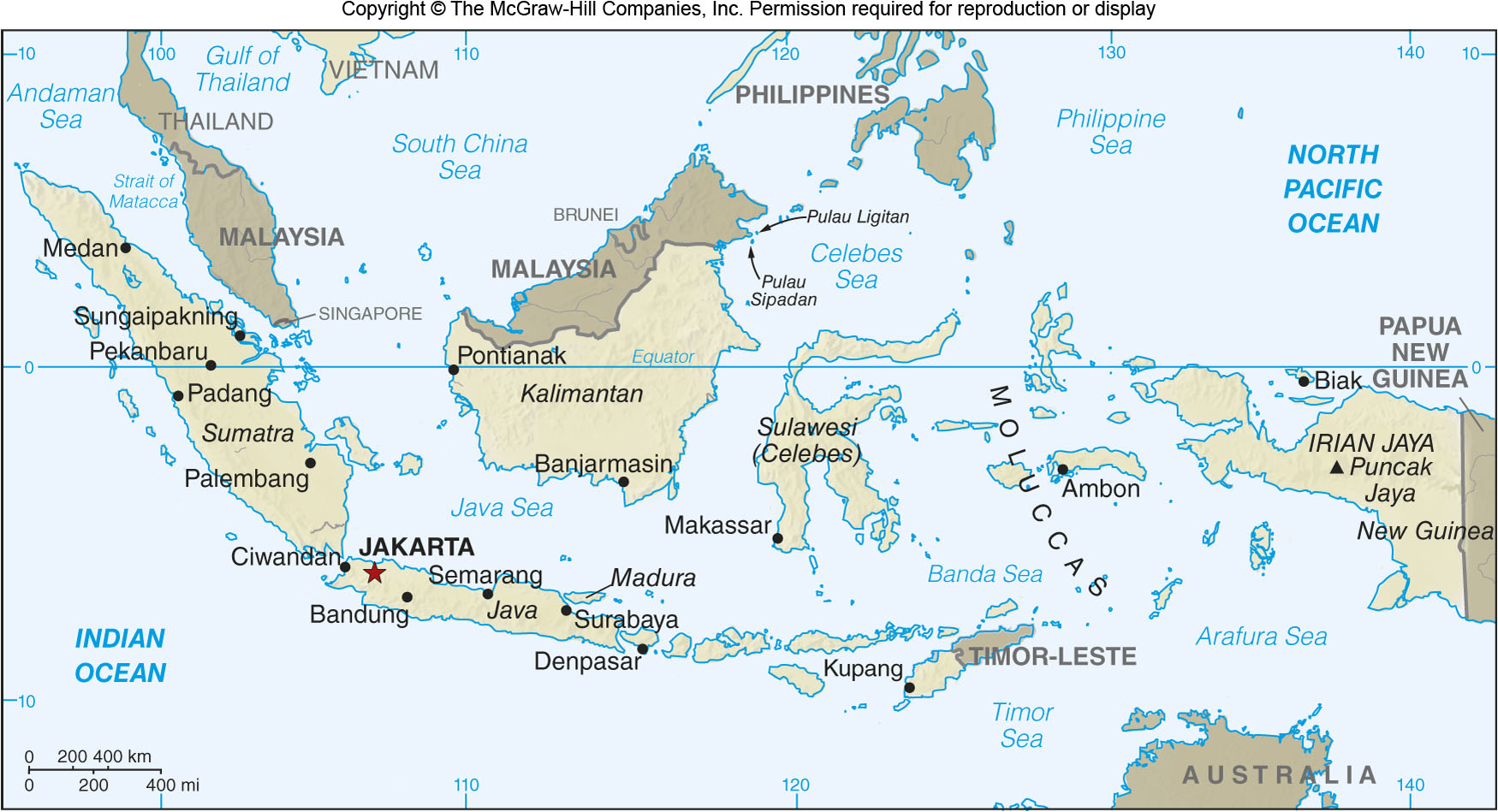 Copyright © The McGraw-Hill Companies, Inc. Permission required for reproduction or display.
11-20
Figures 11F.7 & 11F.8
Capitals 2
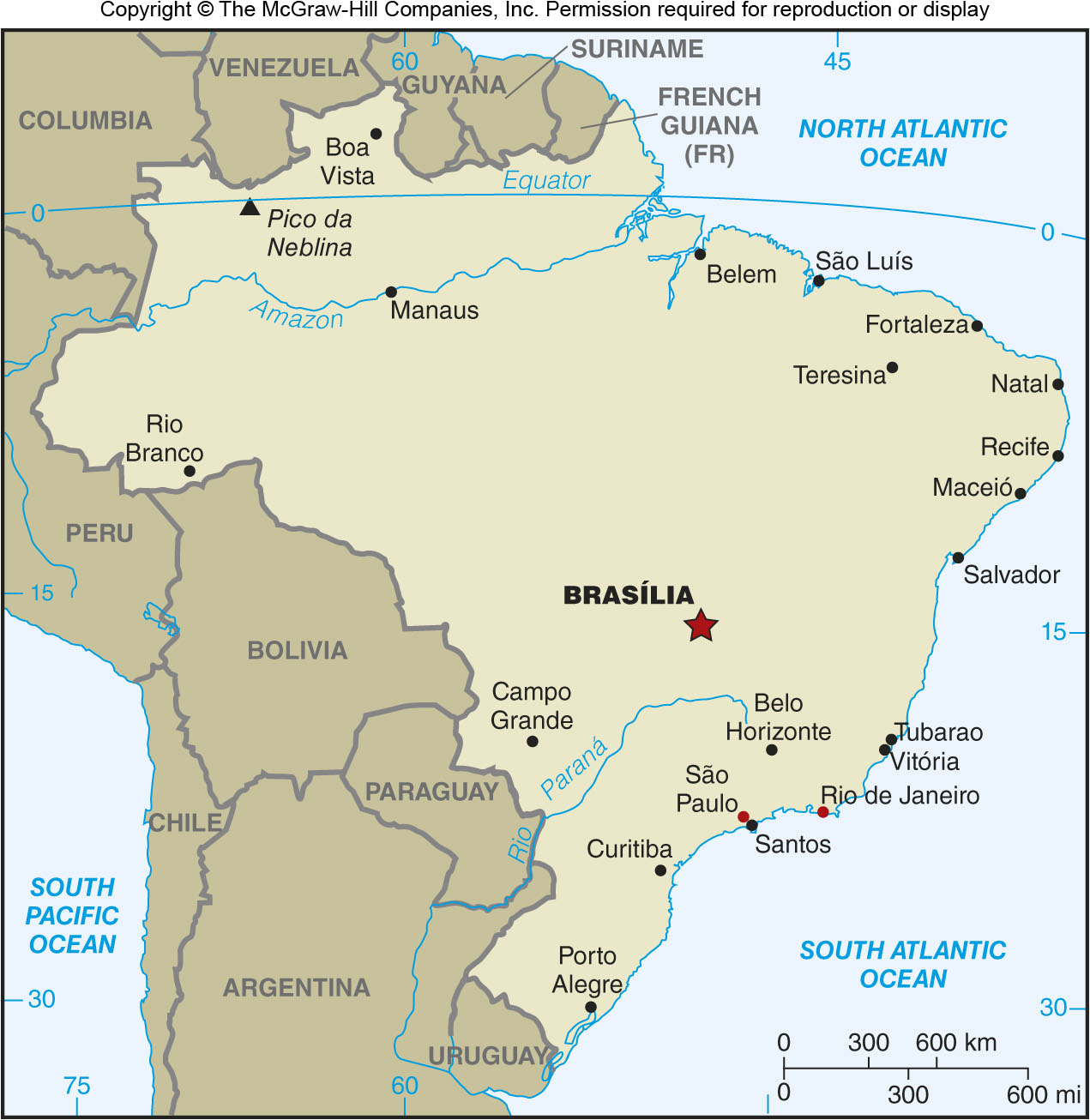 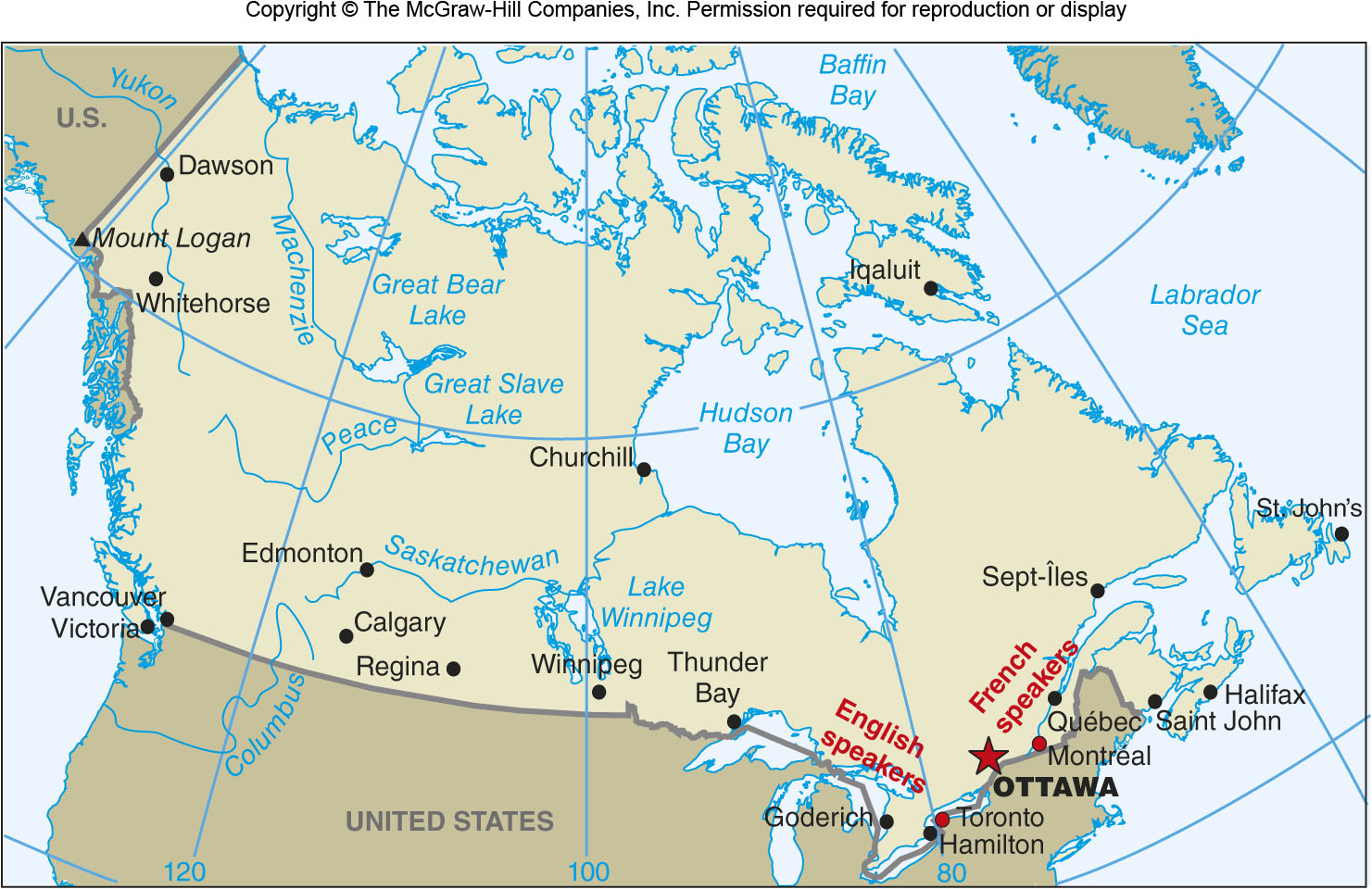 [insert Figure 11F.7 here]
Copyright © The McGraw-Hill Companies, Inc. Permission required for reproduction or display.
11-21
Figures 11F.9 & 11F.10
Capitals 3
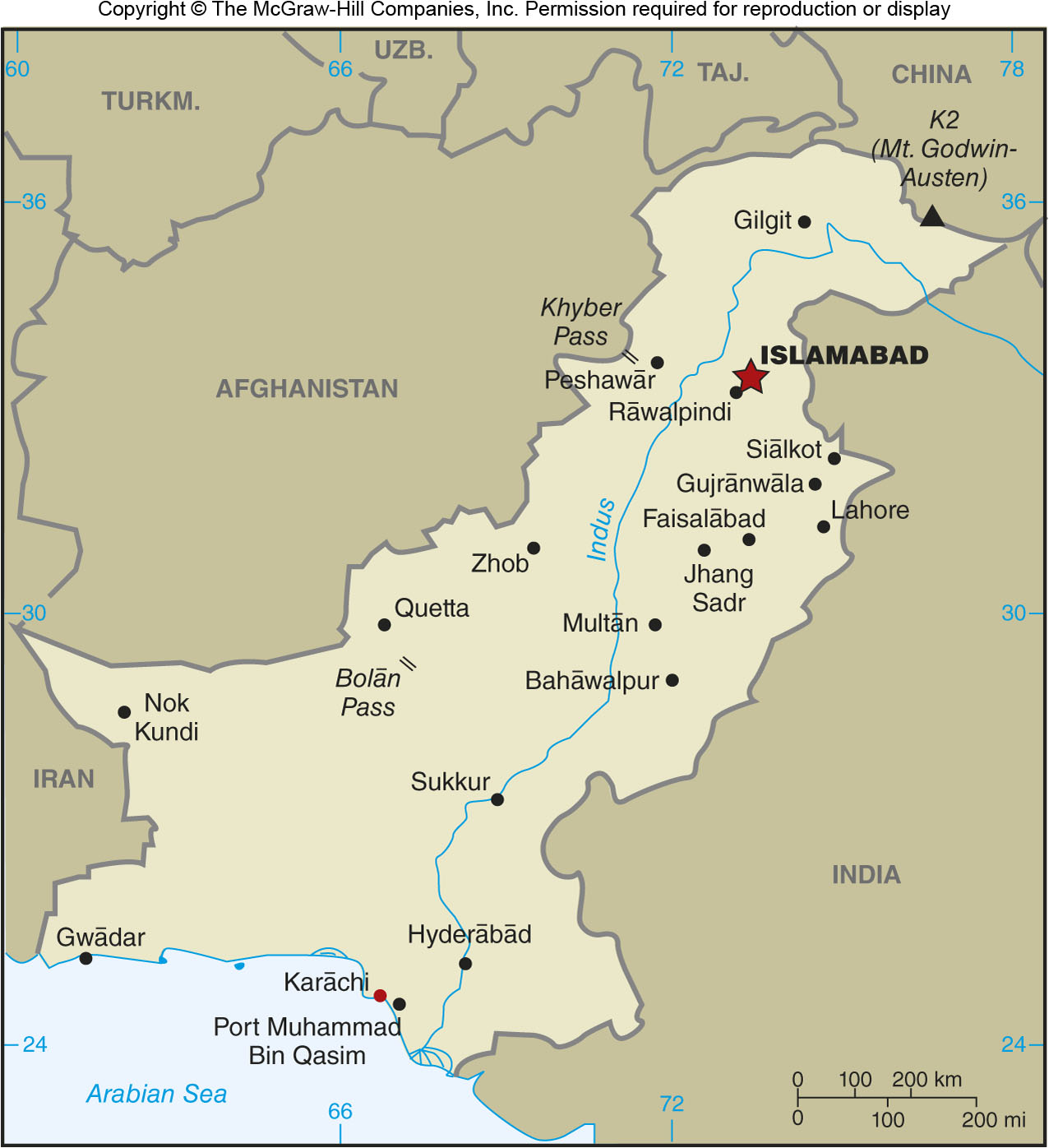 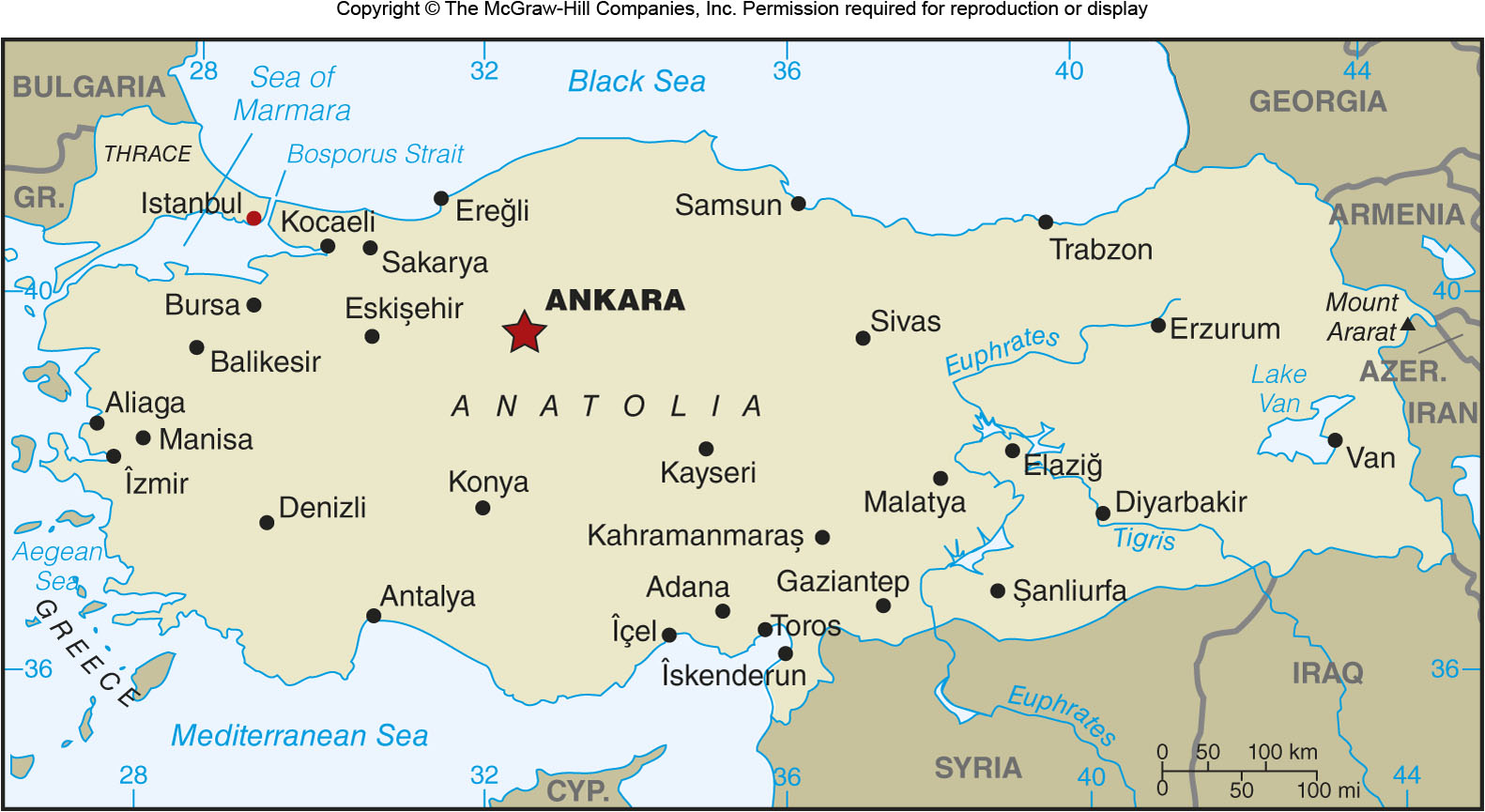 Copyright © The McGraw-Hill Companies, Inc. Permission required for reproduction or display.
11-22
11G: Peripheral & Special Regions
Peripheral Regions
Can be at the edge of effective political control, areas recently added to the state, areas that are culturally distinct, or they may be exclaves
Special Regions
Political subunits that are granted different powers than regular subunits
Some countries have various types of subunits, like provinces and territories (Canada)
Reservations for indigenous peoples are an example of a special region
Copyright © The McGraw-Hill Companies, Inc. Permission required for reproduction or display.
11-23
Figures 11G.2
Exclave
When part of a state’s territory is geographically separated by another country.
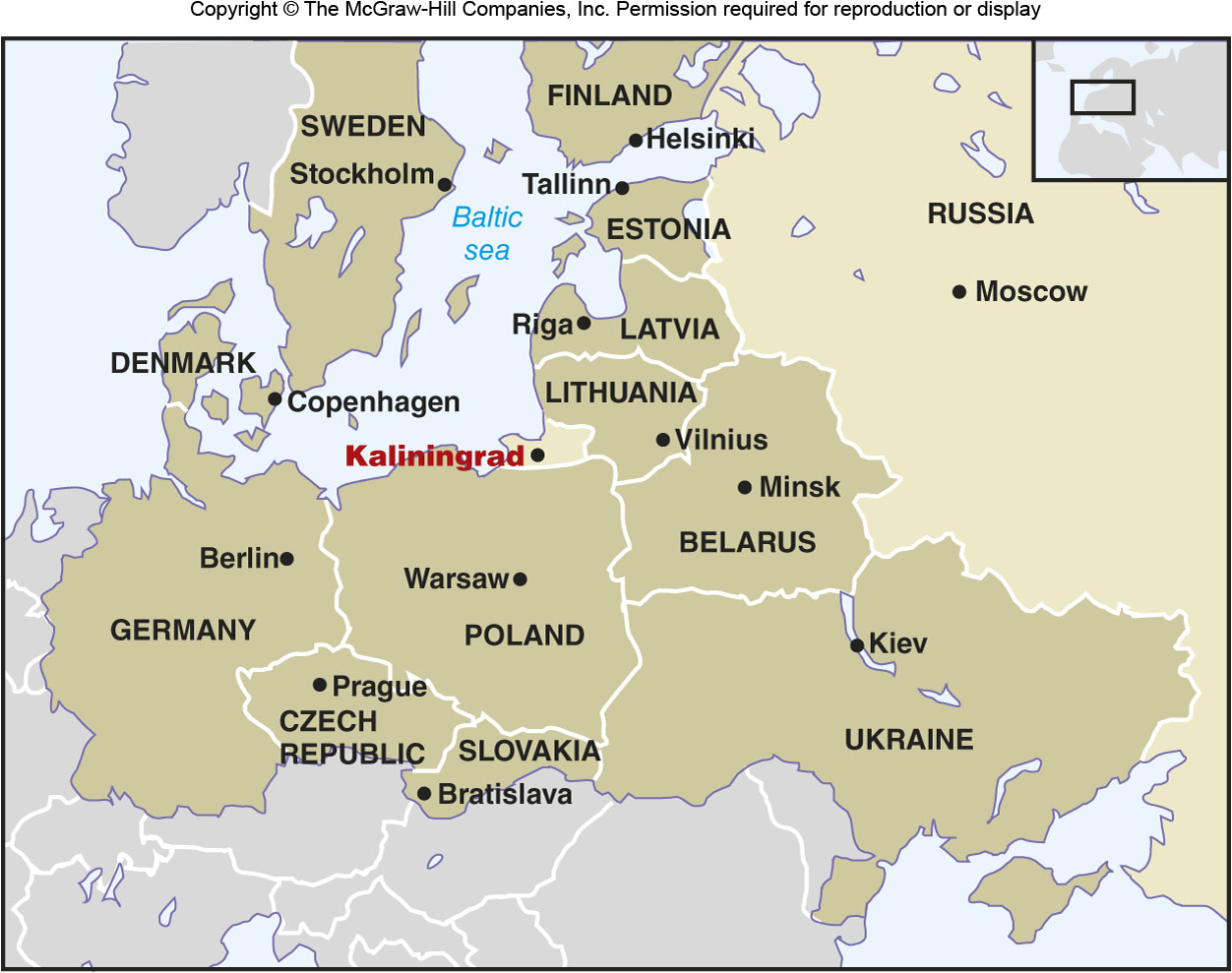 Copyright © The McGraw-Hill Companies, Inc. Permission required for reproduction or display.
11-24
Figures 11G.3
Enclave
A part of a country or an entire country that is surrounded by another country.
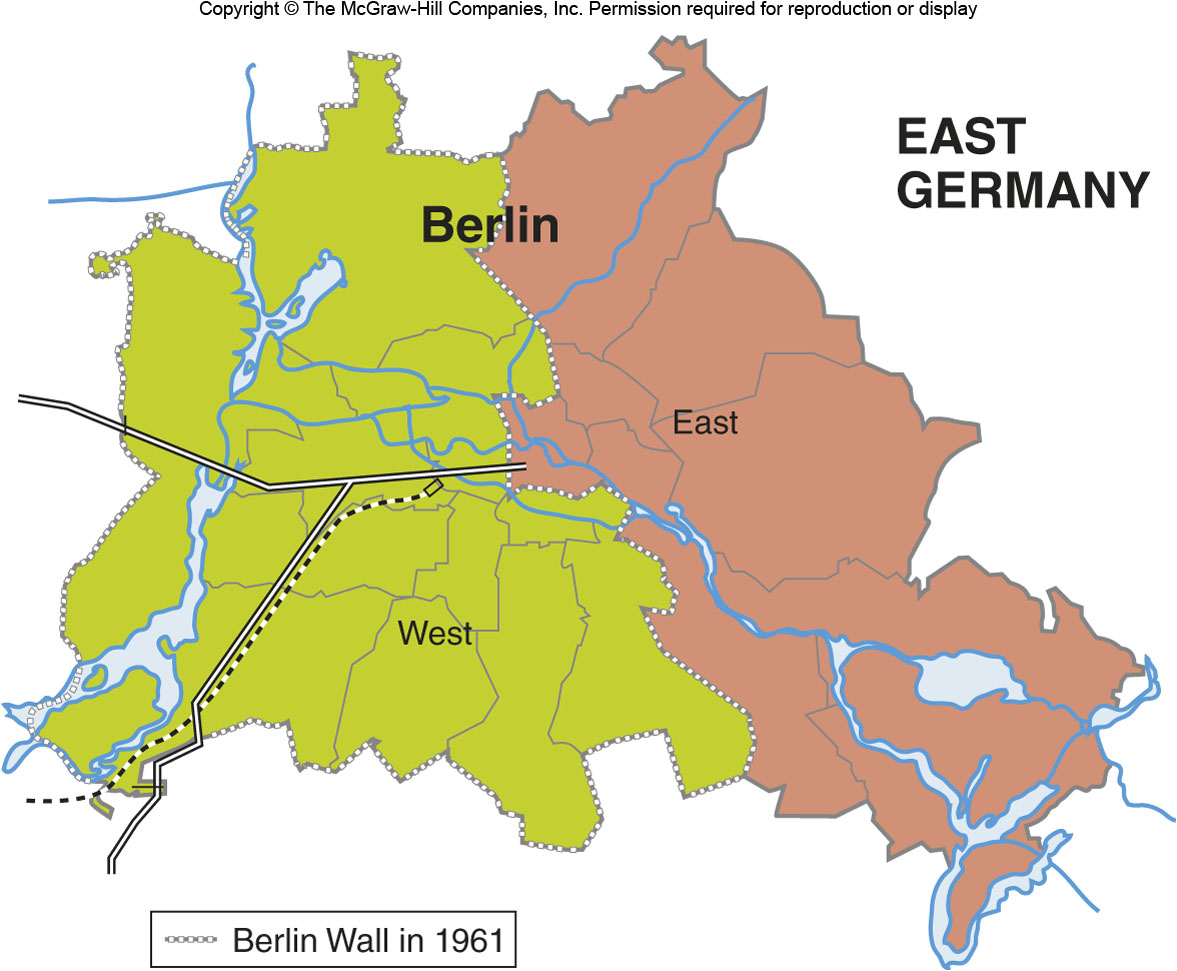 Copyright © The McGraw-Hill Companies, Inc. Permission required for reproduction or display.
11-25
Figures 11G.6
Italy’s Autonomous Regions
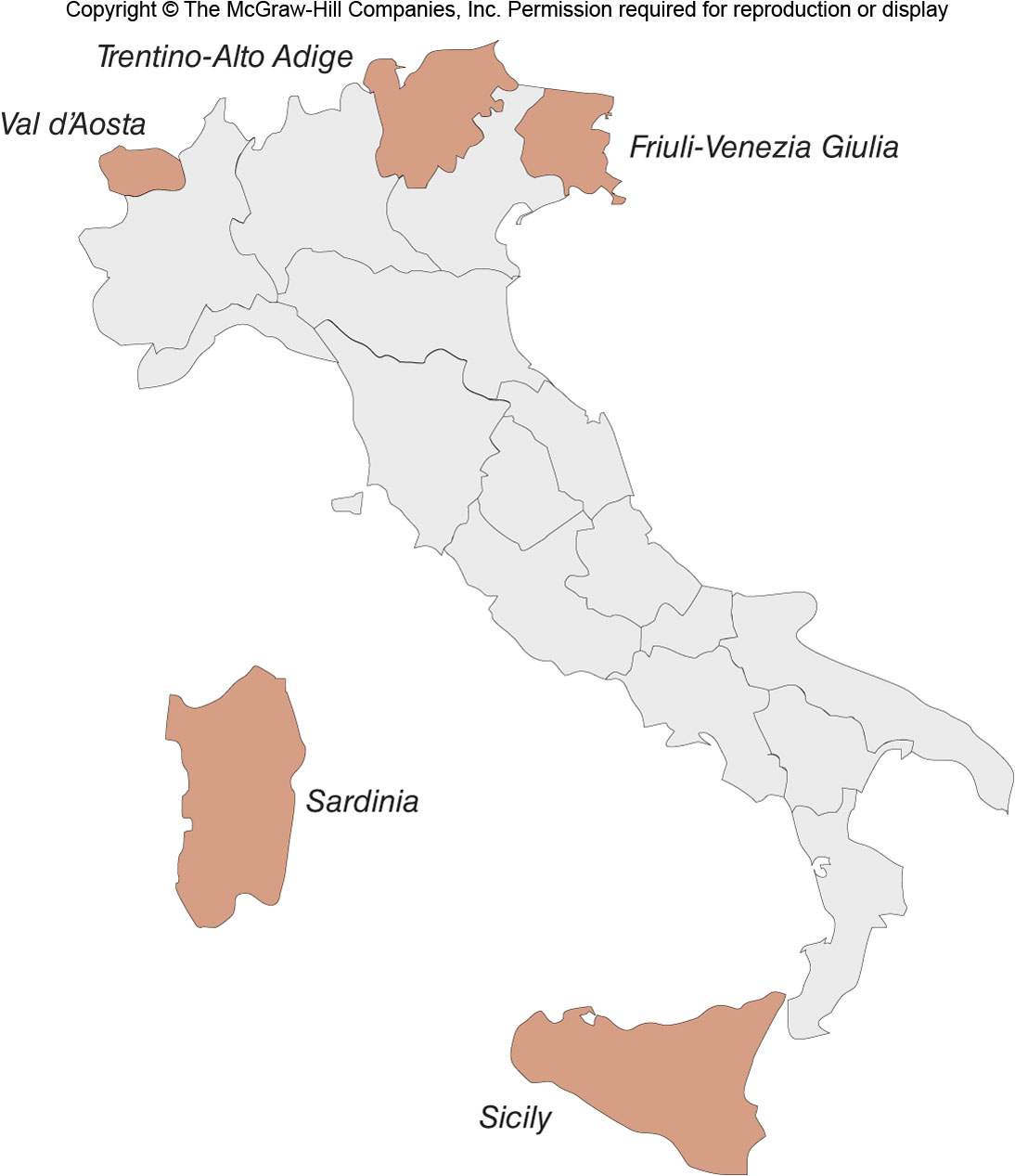 Copyright © The McGraw-Hill Companies, Inc. Permission required for reproduction or display.
11-26
11H: Electoral Geography
Most democratic societies are representative democracies, not pure democracies
Electoral geography examines how people’s political preferences are manifested in representation
Geography of election outcomes
Where support is strongest, weakest, etc.
Copyright © The McGraw-Hill Companies, Inc. Permission required for reproduction or display.
11-27
Figures 11H.1
Presidential Election of 1948
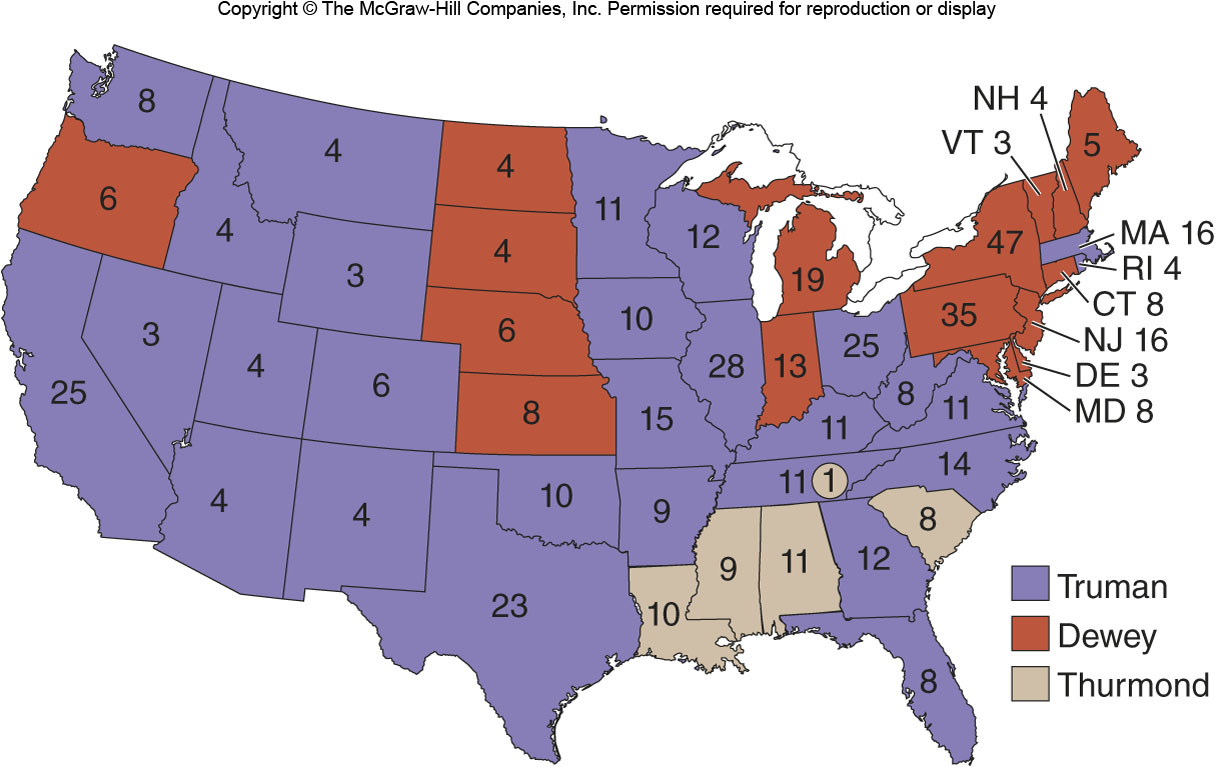 Copyright © The McGraw-Hill Companies, Inc. Permission required for reproduction or display.
11-28
Figures 11H.2
Iraq’s First Election
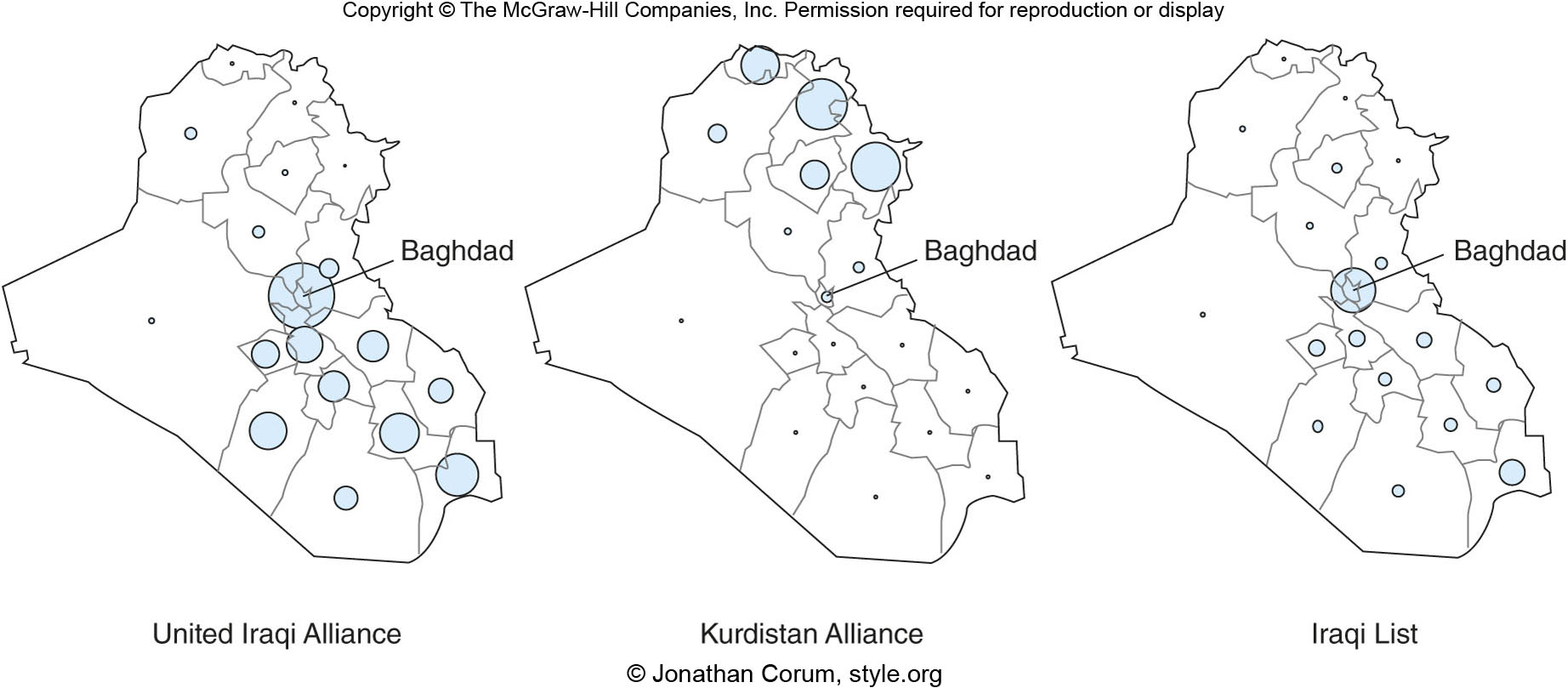 Copyright © The McGraw-Hill Companies, Inc. Permission required for reproduction or display.
11-29
11I: Electoral Systems & Manipulation
Electoral districts can be manipulated to produce results that favor one party or political interest
Malapportionment
Manipulation in which some electoral districts vary in size even though they are equal in representation
U.S. Senate
Supreme Court 1962: “one person, one vote”
Copyright © The McGraw-Hill Companies, Inc. Permission required for reproduction or display.
11-30
11I: Types of Electoral Systems
Single member plurality system
The most votes wins
Majoritarian system
Winner must have a majority
List system of proportional representation
An electoral system can have more than one representative if a certain threshold is met
Mixed system
Includes proportional voting and a plurality system
Copyright © The McGraw-Hill Companies, Inc. Permission required for reproduction or display.
11-31
11I: Gerrymandering
Manipulation that concentrates the support of one party or one group of people in one district and dilutes their support throughout a number of other districts.
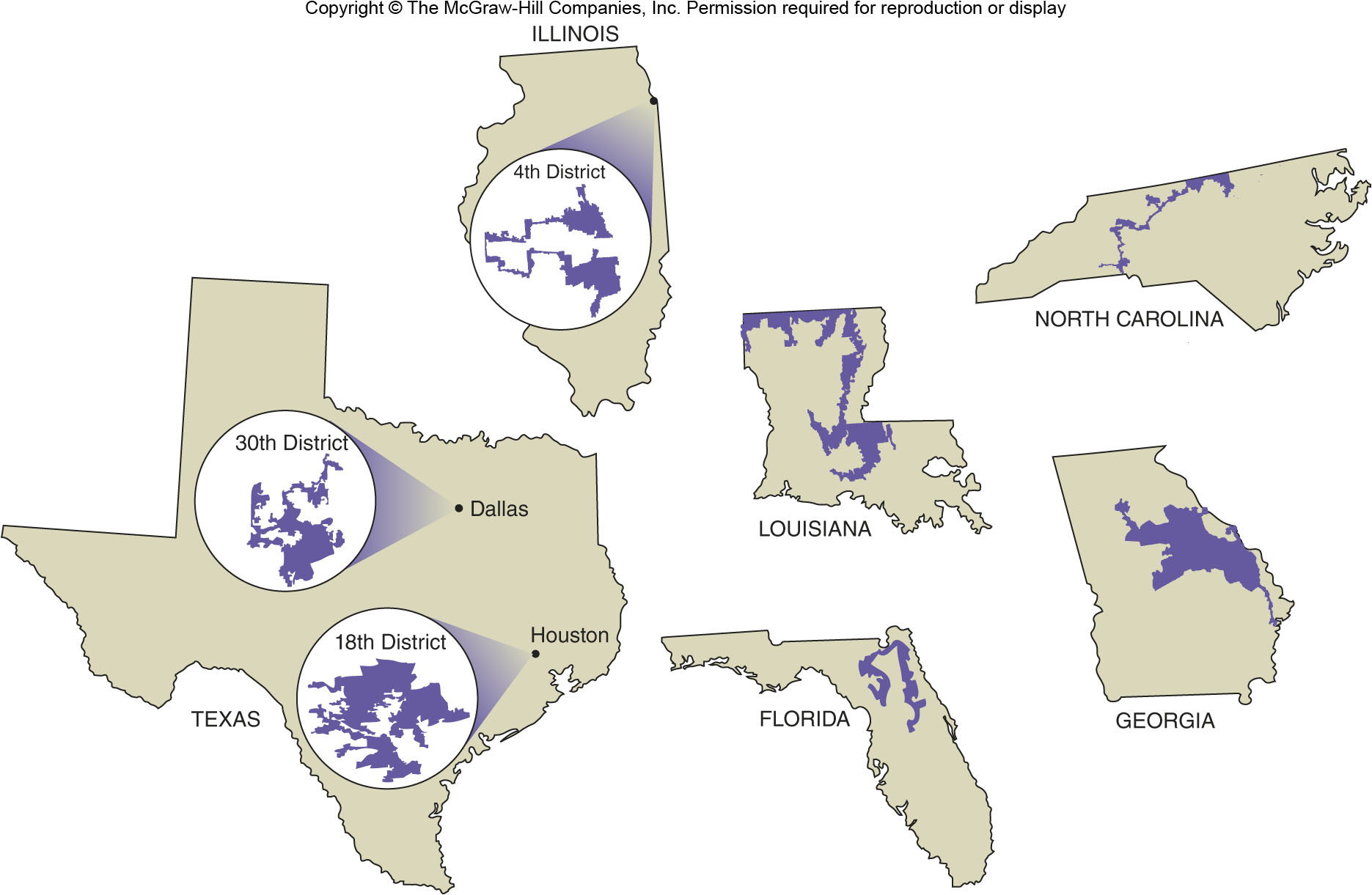 Copyright © The McGraw-Hill Companies, Inc. Permission required for reproduction or display.
11-32